Bolide 2d
Info

Présenter à Daniel Blais

Fais par Marc-Olivier Turmel

Info

Esv

16 septembre 2019
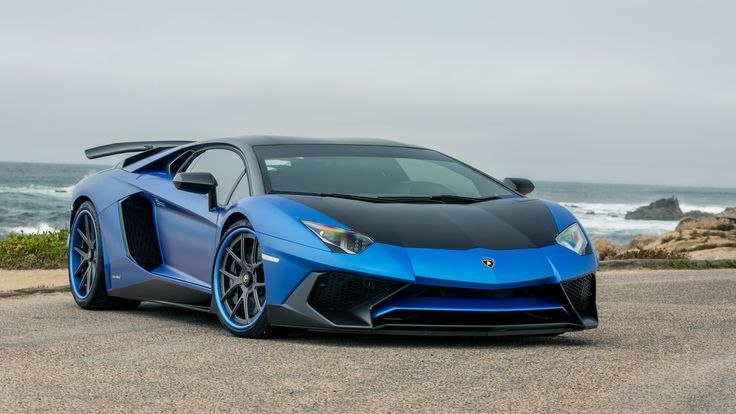